4. kafli
Sveppir og fléttur
Íslenskir sveppir
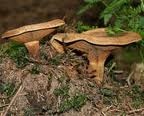 Berserkjasveppir
Garðlumma
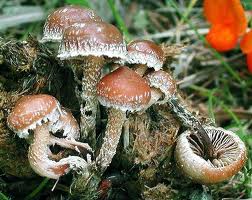 Íslenskir sveppir
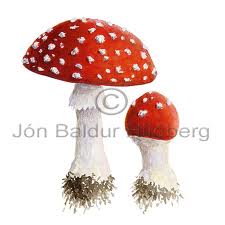 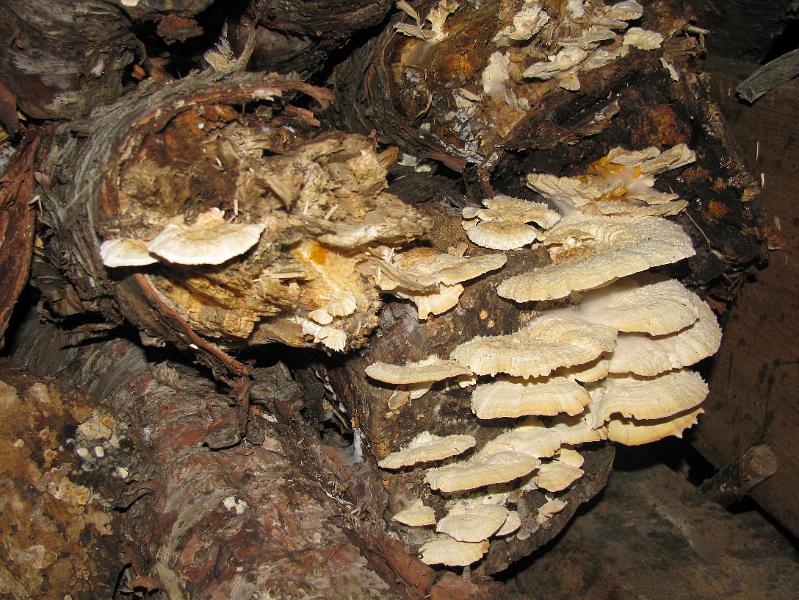 Berserkjasveppur - eitraður
Ullarserkur
Trjásveppur
Lífsferill sveppa
Matsveppir – eitraðir sveppir
Það hafa fundist næstum 2000 tegundir af sveppum á Íslandi.  
Ýmsir góðir matsveppir:  kúalubbi – kóngssveppur – furusveppur – kantarella – lerkisveppur.
Margar tegundir sveppa eru eitraðir - baneitraðir
Sveppir
Sveppir þurfa hita og raka til að vaxa og dafna
Eftir rigningar spretta hattsveppir upp úr jörðinni.
Ef ekki rignir á haustin, er lítið um sveppi, nema þar sem votlendi er.
Fléttur
Fléttur geta bara lifað í sambýli við þörunga og sveppþráða.
Sveppþræðirnir eru eins konar festa og útvega raka fyrir flétturnar og þörungarnir ljóstillífa, mynda fæðu.
Þannig lifa sveppir 4.1
Aðalhluti sveppa er neðanjarðar.  Það eru þræðirnir.  Við sjáum bara sveppaldinið, eða þann hluta sveppsins sem kemur upp úr jörðinni.
Sveppir fjölga sér með gróum.

Til er sveppur (hunangssveppur - vex í Ameríku) sem getur orðið 1500 ára gamall og getur þakið eins og 20 fótboltavelli, þ.e. sveppþræðirnir neðanjarðar.
Þannig lifa sveppir 4.1
Sveppir eru hvorki plöntur né dýr
Sveppir eru ekki með grænukorn og ljóstillífa ekki.
Sveppir nærast á öðrum lífverum, t.d. sem rotsveppir, sníkjusveppir eða í samlífi við aðrar lífverur, lífveruleifar.
Sníkjusveppir
Sníkjusveppir:  Sníklar, sem lifa á lifandi plöntum eða dýrum
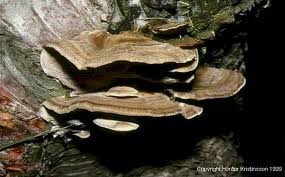 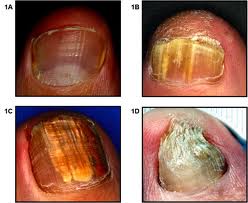 Gráskeljungur 
Tekur næringu úr trénu.
Fótsveppir 
Taka næringu úr líkama manns.
Rotsveppir
Taðblína – vex á taði
Samlífi sveppa við aðrar lífverur
Sveppir eru þá með samvinnu við ákveðnar plöntur.  Sveppurinn fær sykrur úr rótum trjánna og tekur upp vatn og steinefni úr jarðveginum fyrir tréð.  Dæmi eru:
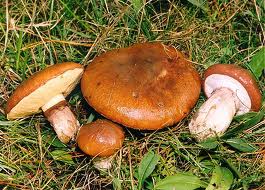 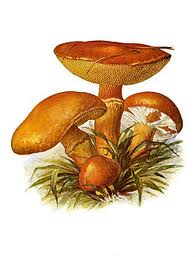 Lerkisveppur 
vex við lerkitré
Furusveppir 
Vex við furutré
Alls kyns sveppir
Sveppir 4.2
Pípusveppir: Pípur undir hattinum, þar sem gróin myndast.
Fansveppir: Blöð undir hattinum og þar myndast gróin.
Belgsveppir: Gorkúla
Sveppir 4.2
Teiknaðu gorkúlu á þremur stigum



Teiknaðu mynd af hattsveppi og merktu inn á myndina.
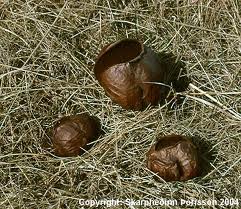 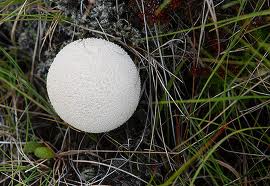 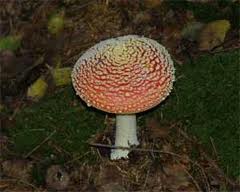 Sveppir til gagns  4.2
Sveppir notaðir til:
 matargerðar (sósur – súður) 
brauðgerðar (gerjun), 
bruggun víns/bjórs
 líftækniiðnaðar (lyf),
 ostagerðar (mygluostar)
Sveppir í matargerð
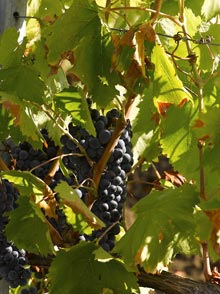 Gersveppir (knappskot)
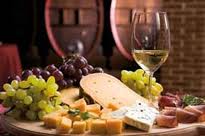 Vínber – notuð í víngerð.
 Stundum eru vínberin
 látin mygla (myglusveppir)
Ostar og vín
Sveppir til skaða 4.2
Sveppir valda skaða:
Mygluð matvæli
Mygla í húsi, t.d. timburhúsi
Sveppaóþol
Sveppir á húð
Sveppir á tám (fótsveppir)
Fléttur – samlífi svepps og þörungs 4.3
Fléttan er:  einfruma grænþörungur – blábaktería og sveppþræðir.
Þörungurinn er með grænukorn = ljóstillífar
Sveppurinn tekur vatn og steinefni upp úr jarðveginum.  Þannig hjálpast þessar tvær lífverur að og geta ekki án hvor annarrar verið.
Fléttur 4.3
Þessi samvinna kallast samlífi.  Þá eru báðar lífverurnar sem njóta góðs af því.
Fléttur geta lifað nánast alls staðar, á steinum, klöppum.....



						Flétta (skóf) á steini
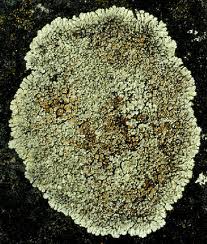 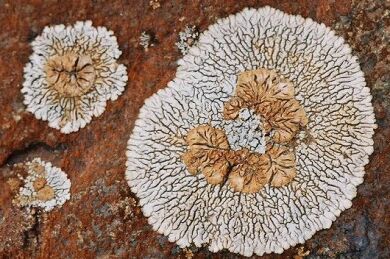 Kragaskóf
Fléttur 4.3
Fléttur eru flokkaðar í

Blaðfléttur:  fjallagrös
Runnfléttur: hreindýramosi
Hrúðurfléttur:
Blaðflétta
Skollaskræða
Blaðflétta
Fjallagrös
Runnfléttur
Hreindýramosi
Runnfléttur
Skollaskræða
Hrúðurfléttur
Gráskorpa
Hrúðurfléttur
Glæður